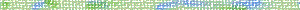 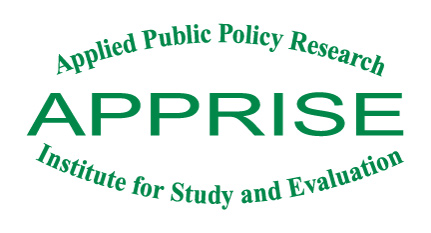 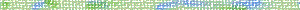 Testing Really Matters for Technical Reference ManualsThe Need for Evaluation Research to Assess, Calibrate, and Update TRMs
Jackie Berger
Home Performance Conference
April 3, 2019
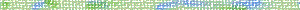 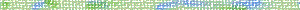 Projection
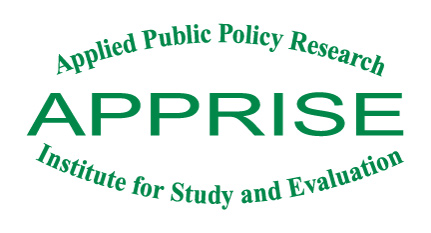 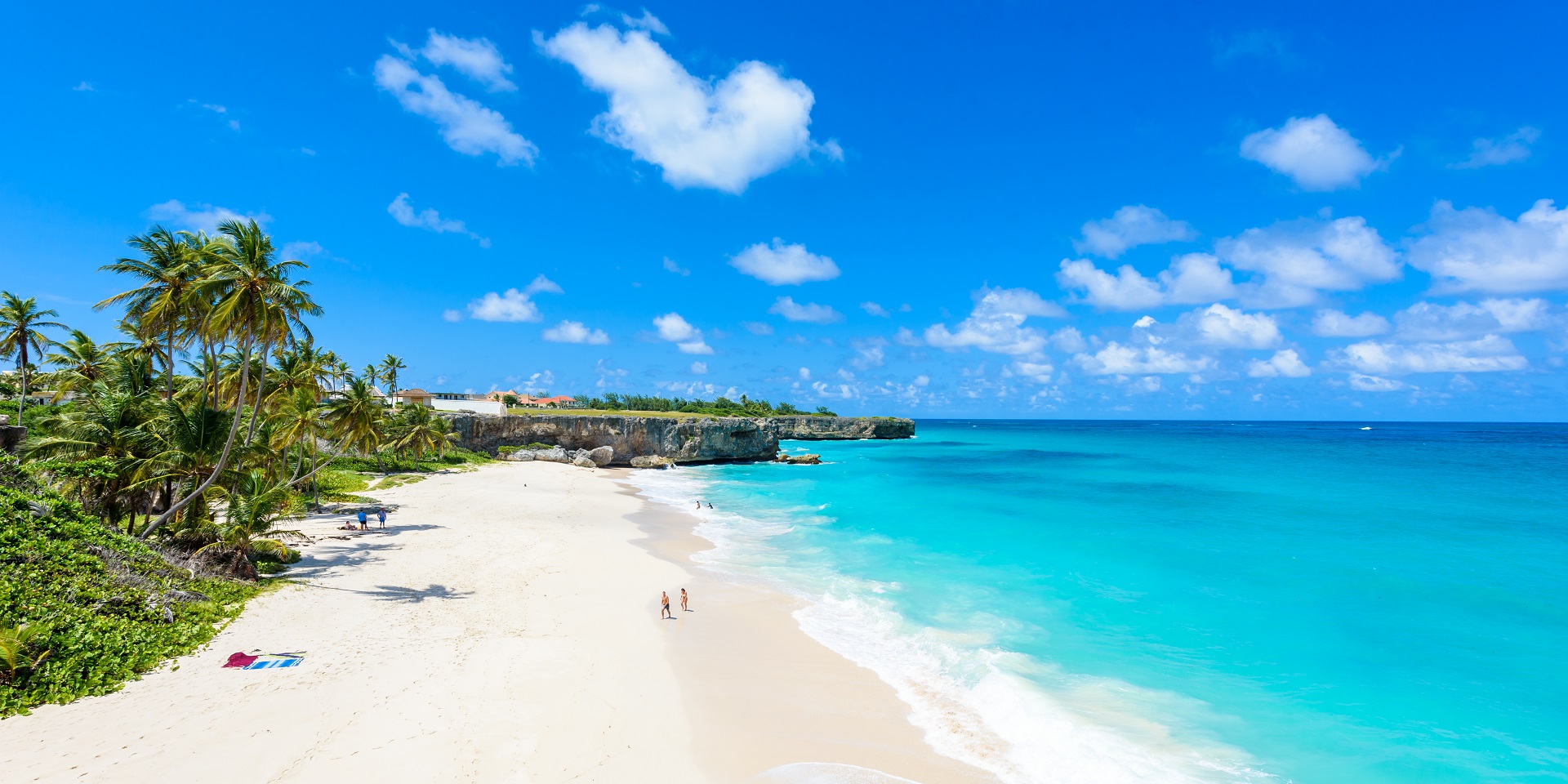 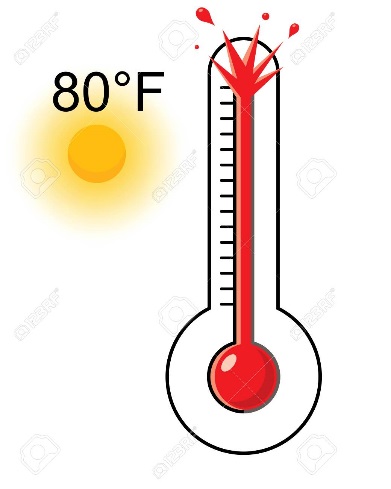 2
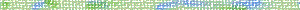 Bad Forecast?
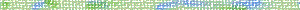 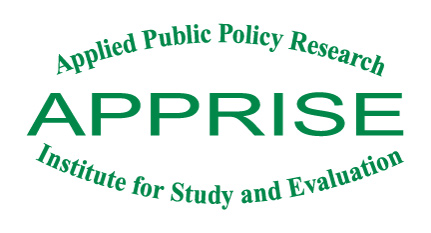 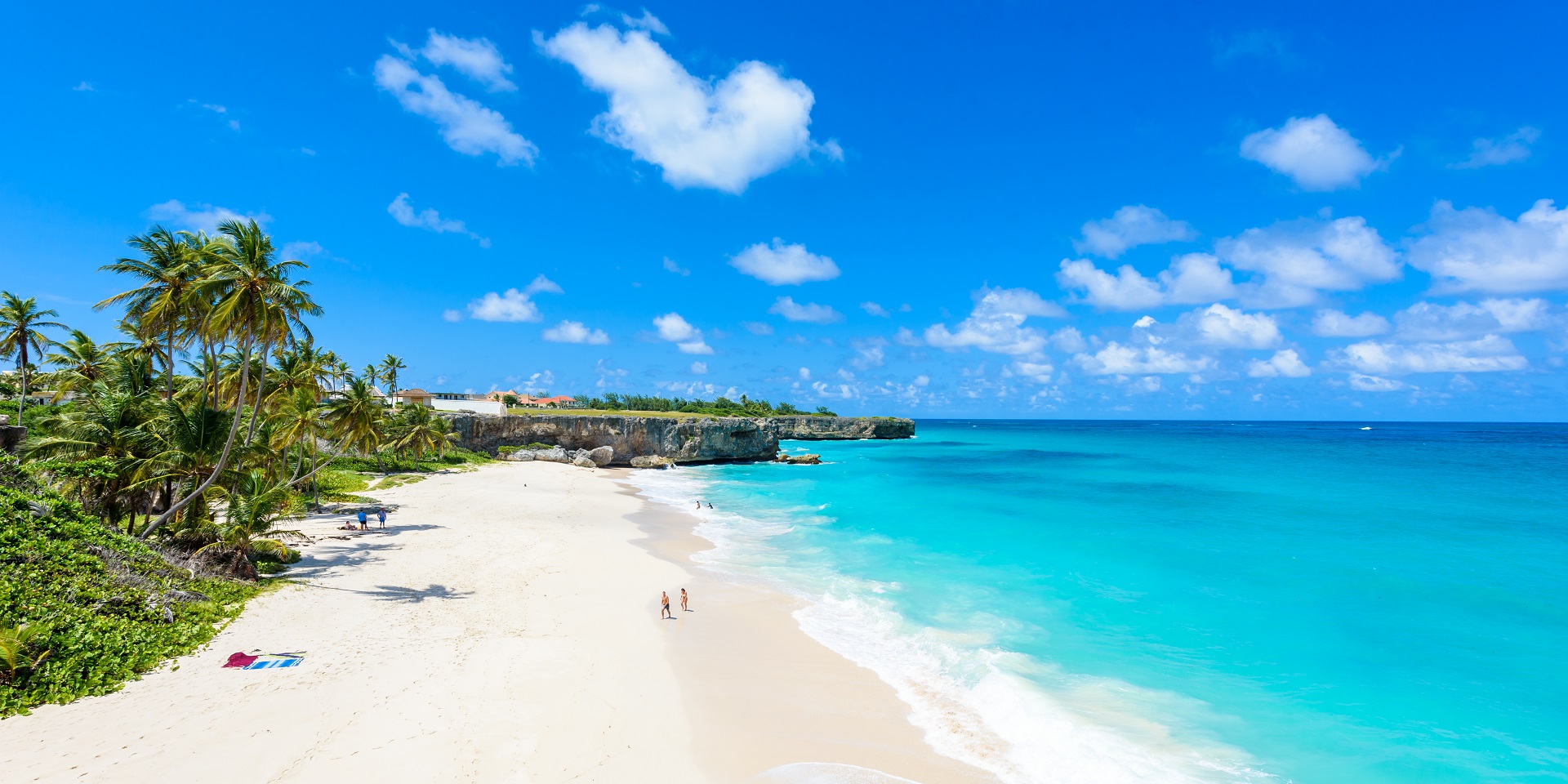 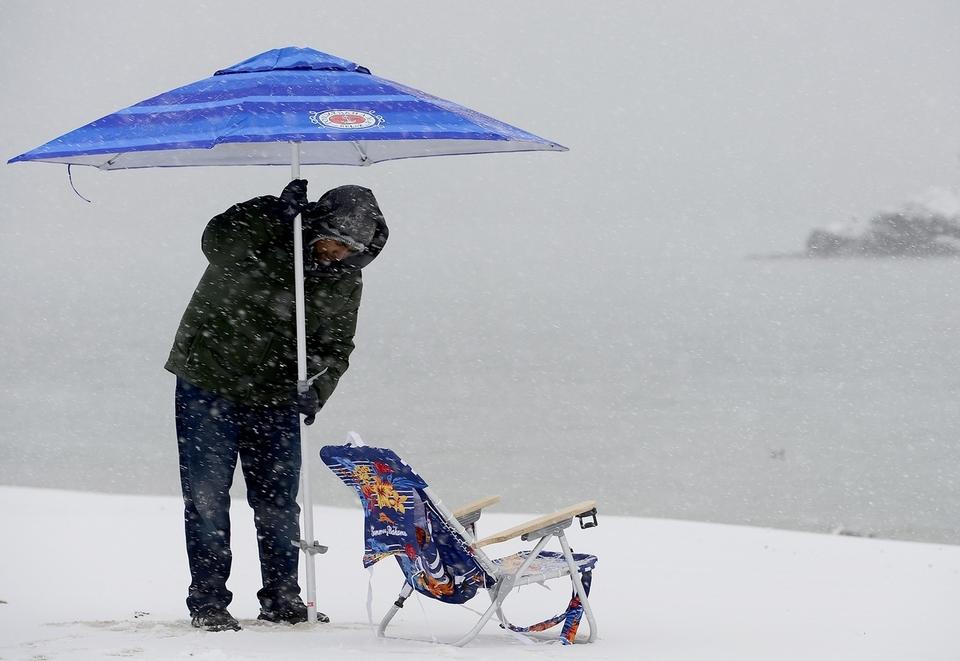 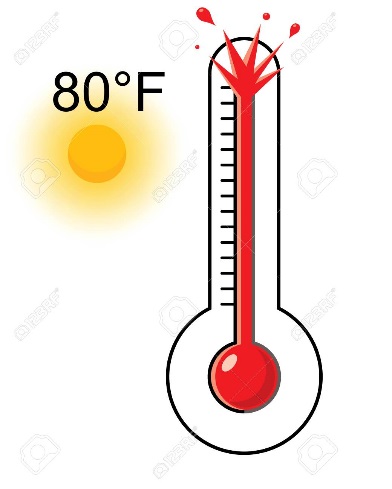 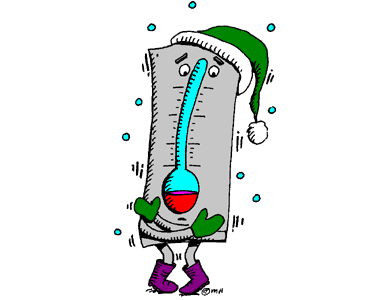 3
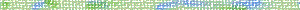 Projections
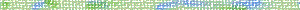 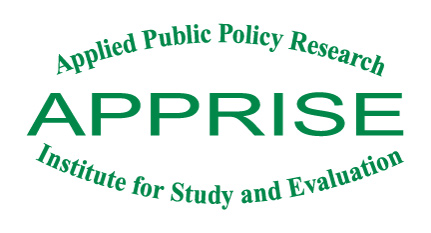 Time Magazine, November 8, 2016
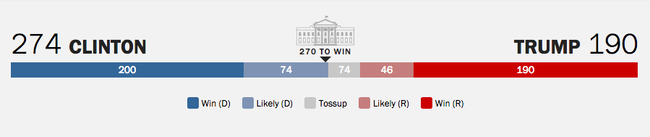 Associated Press
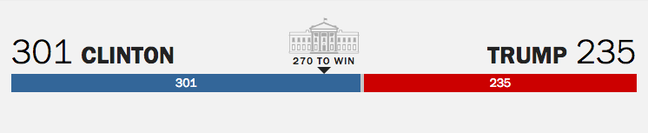 Nate Silver
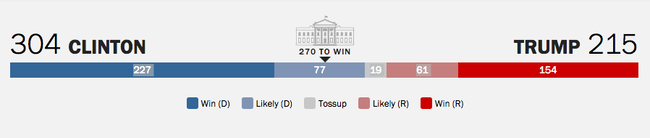 Princeton Election Consortium
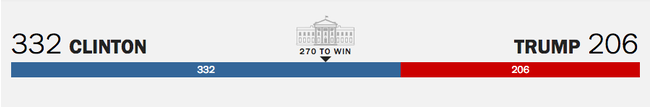 Moody’s Analytics
…With just hours to go until the polls close on Election Day, pollsters and predictors have released their final maps of the 2016 election—and most agree that Hillary Clinton will win, but no one agrees by how much.
4
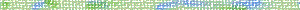 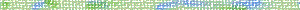 November 9, 2016
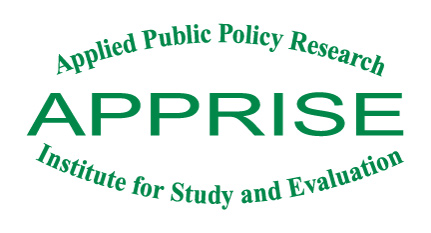 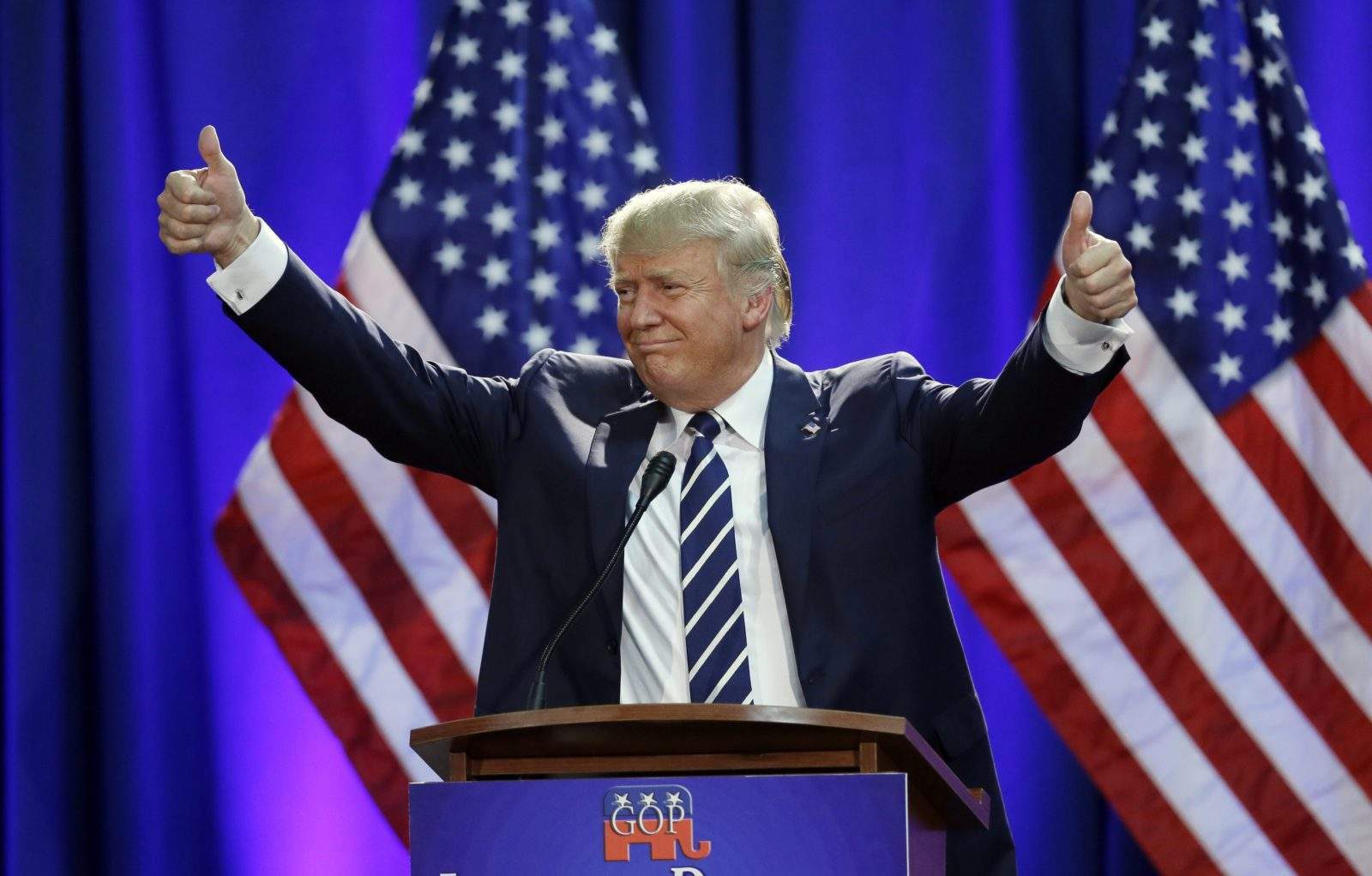 5
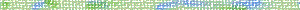 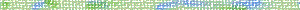 Overview
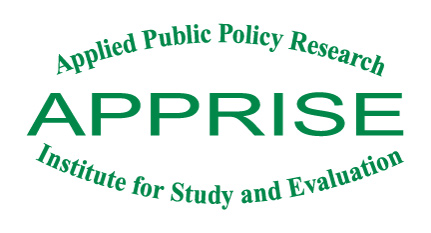 6
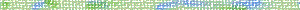 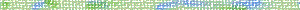 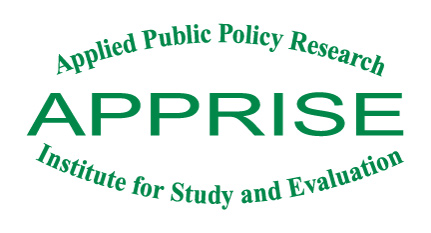 Technical Reference Manuals
7
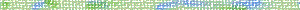 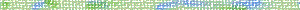 What are TRMs?
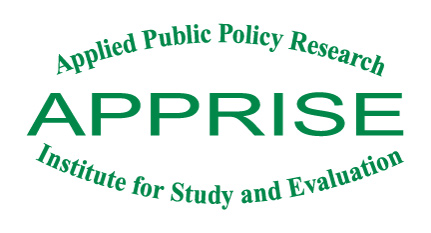 8
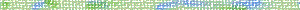 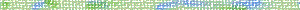 Baseline
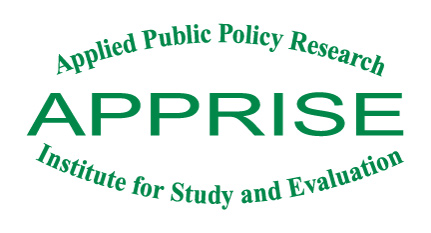 9
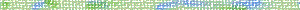 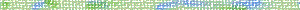 TRM Examples
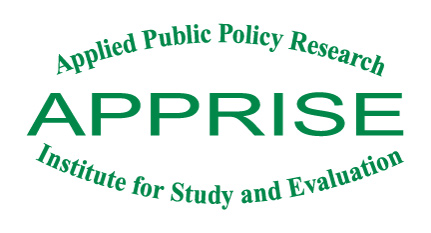 10
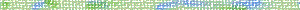 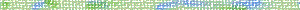 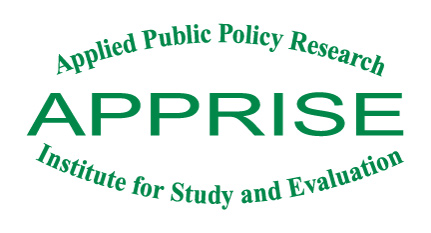 TRM Use
11
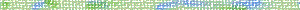 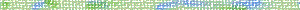 How are TRMs Used?
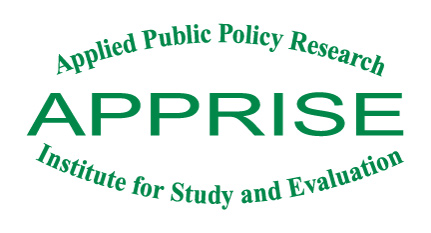 12
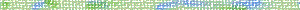 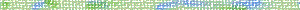 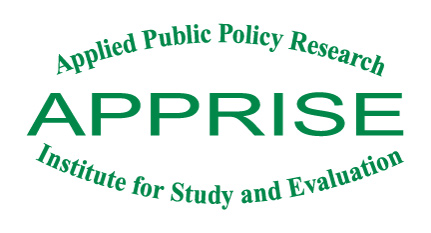 TRM UseRegulatory Reporting
13
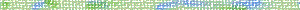 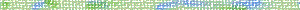 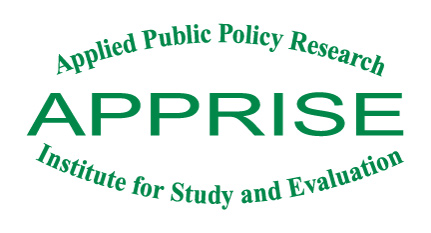 TRM UseNon-Energy Impacts
14
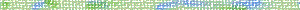 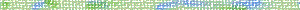 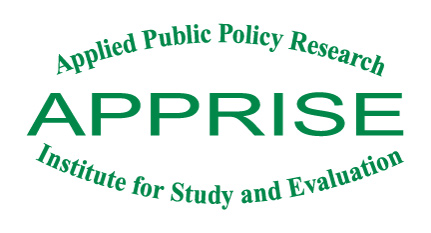 TRM UseCost-Effectiveness
15
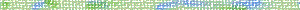 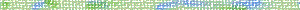 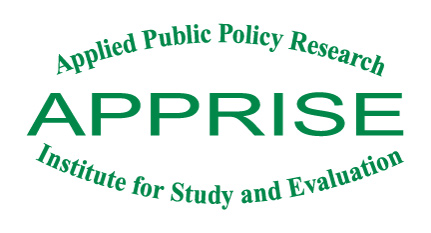 TRM UseProgram Comparisons
16
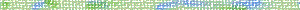 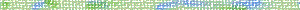 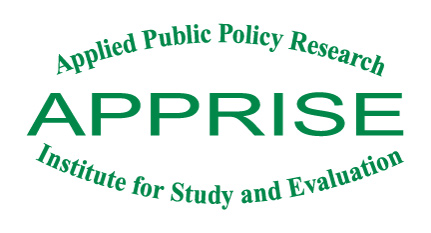 How are TRMs Used?EE Resource Standards
17
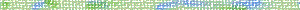 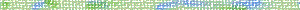 Decoupling
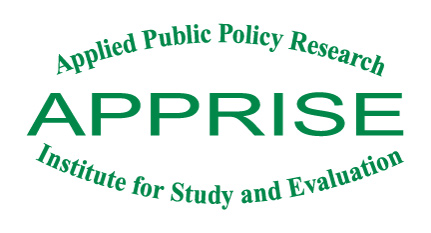 18
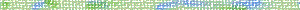 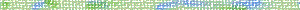 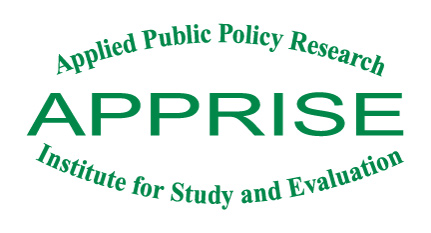 Additional research approaches
19
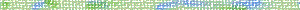 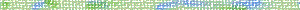 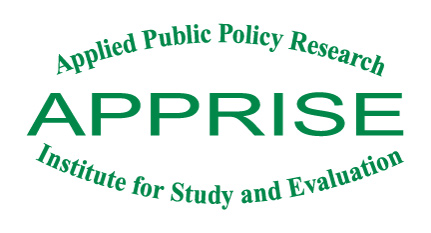 Energy Saving Measurement Approaches
20
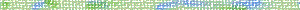 Billing Analysis
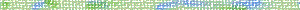 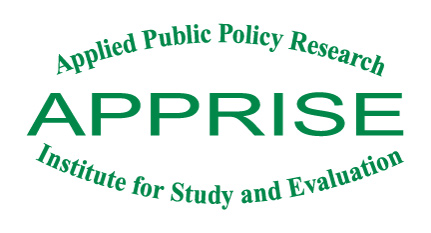 A
B
12 Months Pre-Wx 
Energy Usage
Weather Normalize
12 Months Post-Wx 
Energy Usage
Weather Normalize
Wx 
Date
A-B
Gross Energy Savings
C-D
1-12 Months Pre-Wx 
Energy Usage
Weather Normalize
13-24 Months Pre-Wx 
Energy Usage
Weather Normalize
Comp.
Group
Wx 
Date
Comp. Group Savings
D
C
Net Savings
Comparison Group Savings
Gross Energy Savings
C-D
A-B
21
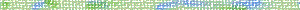 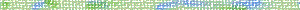 Billing Analysis
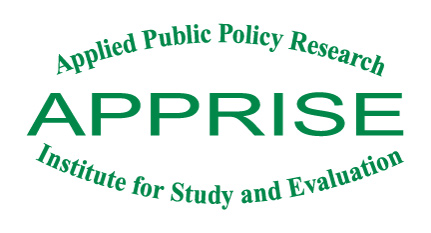 22
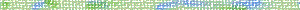 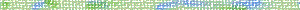 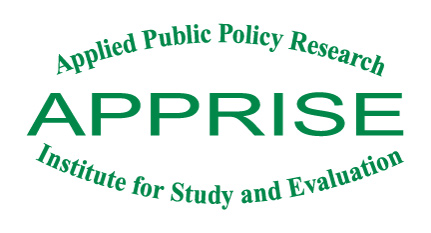 TRM advantages and disadvantages
23
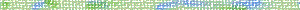 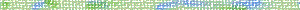 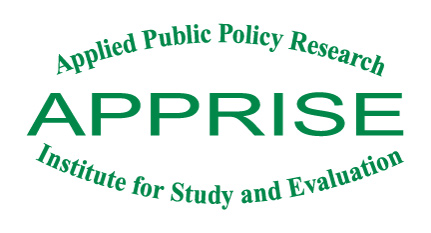 Tradeoffs of Estimation Approaches
24
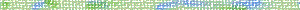 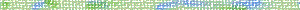 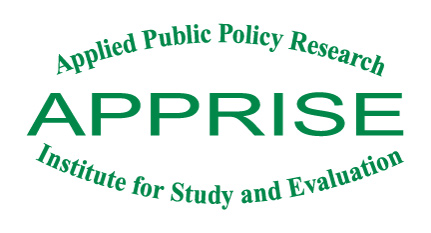 Data Needs for Estimation Approaches
25
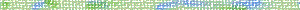 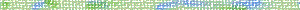 TRM Advantages
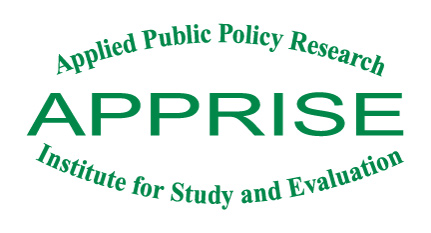 26
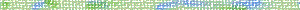 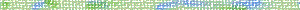 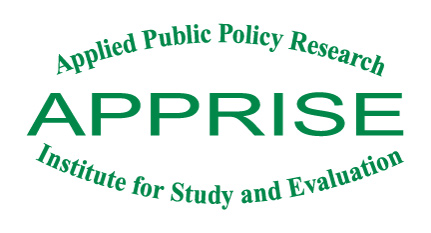 TRM DisadvantagesAssumptions/Information
27
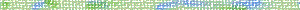 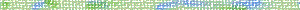 TRM Disadvantages
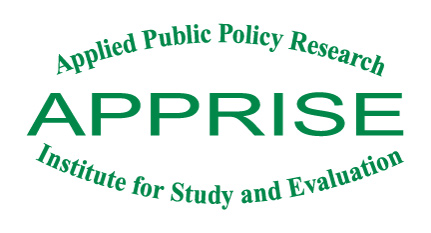 28
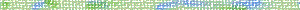 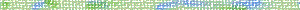 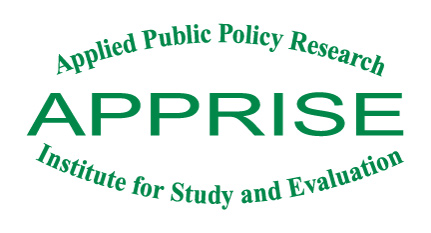 TRM examples
29
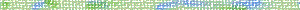 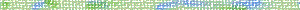 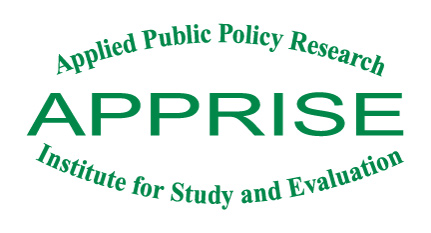 PROGRAM 1 example
30
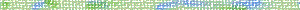 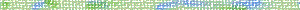 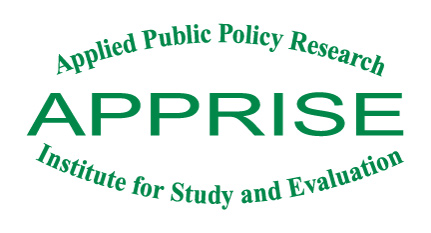 Low-Income EEMean Electric & Gas Saved
31
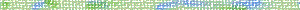 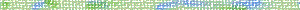 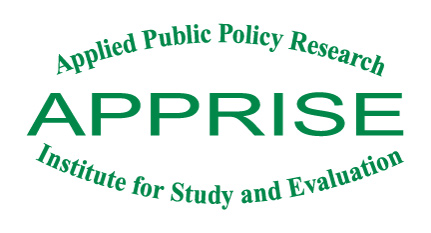 Low-Income EERealization Rates
32
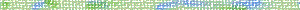 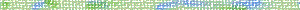 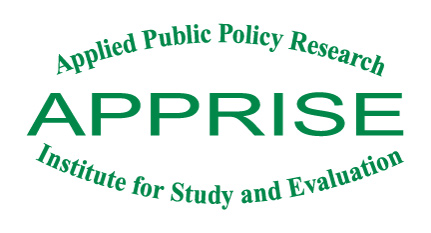 Low-Income EEElectric Measure Savings
33
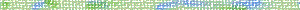 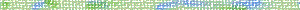 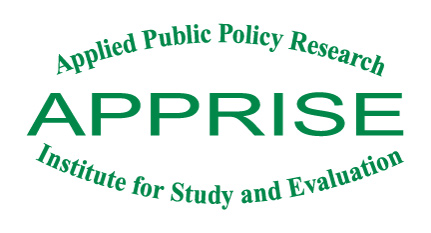 Low-Income EEElectric Measure Realization
34
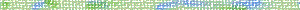 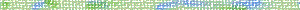 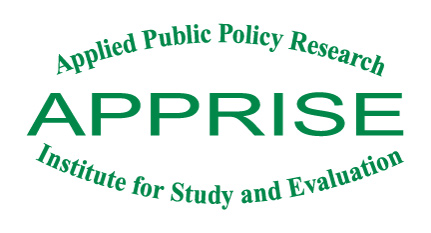 Low-Income EEGas Measure Savings
35
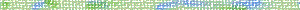 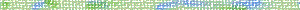 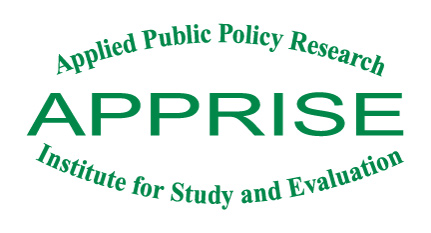 Low-Income EEGas Measure Realization
36
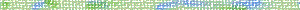 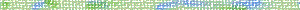 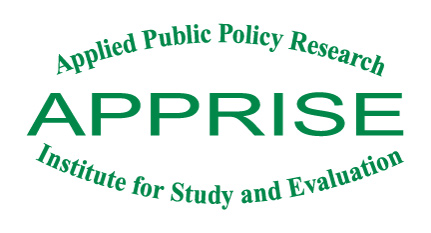 Low-Income  EEBilling Analysis Findings
Electric Baseload Jobs
37
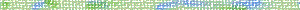 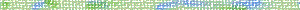 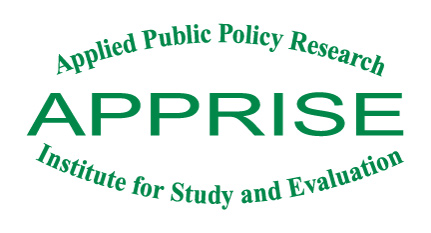 Low-Income  EEBilling Analysis Findings
38
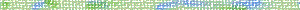 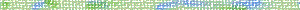 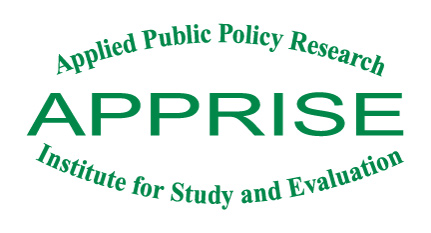 PROGRAM 2 example
39
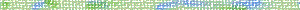 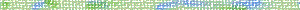 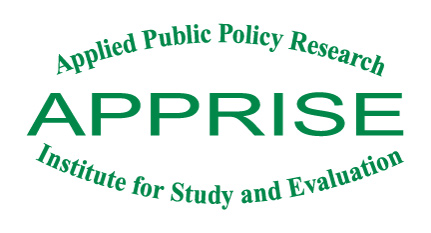 Res High-EfficiencyFurnace Replacement
40
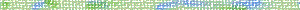 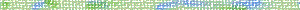 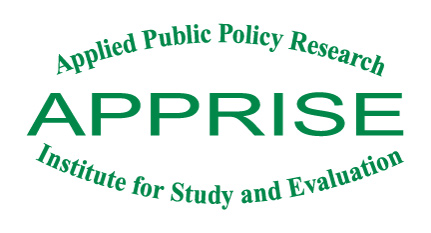 Res High-EfficiencyFurnace Replacement
41
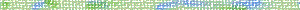 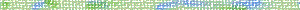 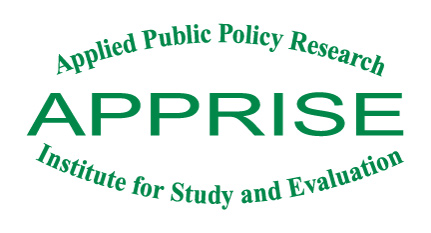 Res High-EfficiencyFurnace Replacement
TRM updated based on first evaluation findings.
42
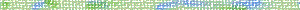 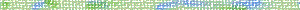 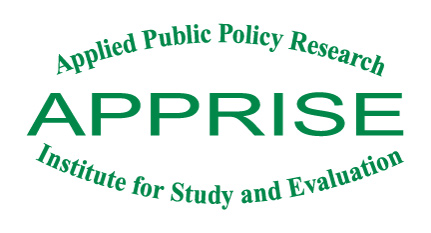 Res High-Efficiency Furnace Replacement
Evaluation 2 Revised TRM
43
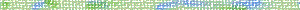 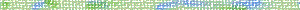 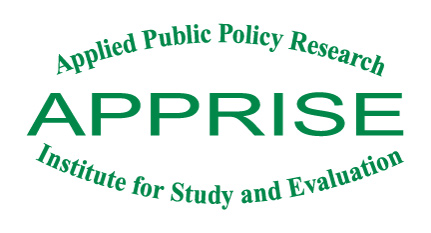 PROGRAM 3 example
44
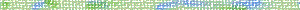 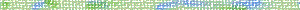 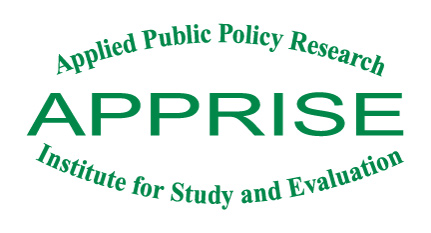 South Jersey GasHome Performance
Savings estimates statistically significant at 99% level.
NJCEP required at least 25% projected savings for $5,000 rebate.
45
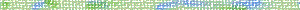 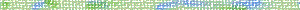 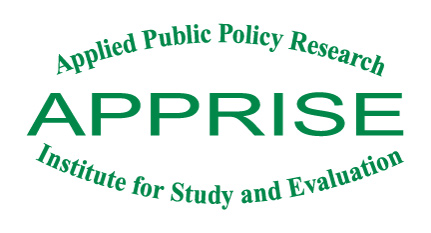 South Jersey GasHome Performance
*Denotes significance at the 99 percent level.
46
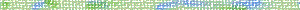 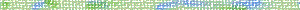 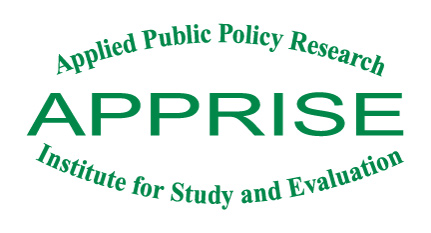 South Jersey GasHome Performance
47
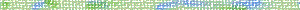 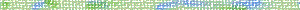 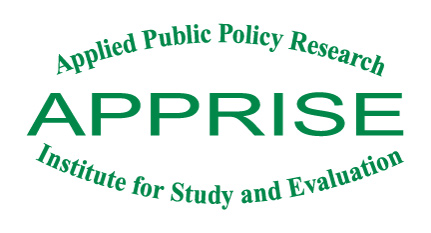 PROGRAM 4 example
48
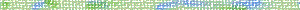 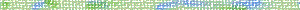 All Electric Program
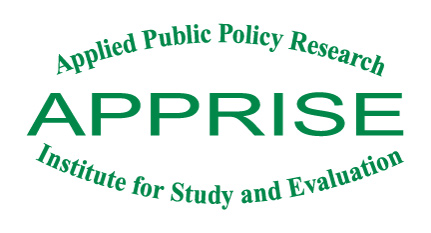 Savings from one Program 
Based on Different State TRMs
49
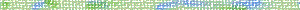 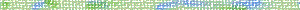 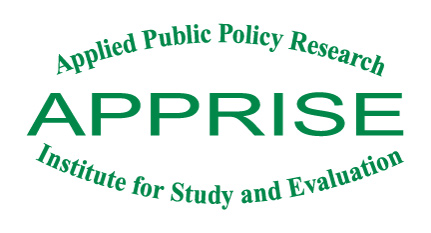 PROGRAM 5 example
50
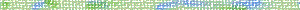 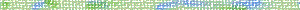 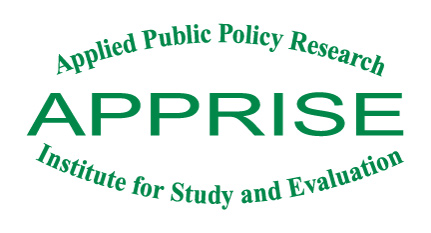 MN Low-IncomeUtility Weatherization
Same TRM guidance used.
Basic TRM – no interactions, no pre-treatment condition assessment.
Allowed to use alternative method.
Documentation of calculation not provided.
51
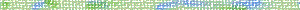 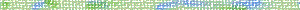 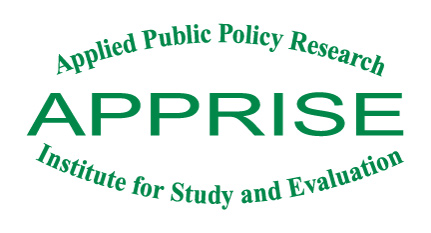 Summary and Recommendations
52
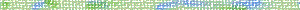 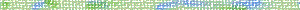 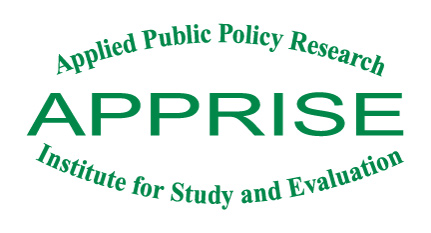 Summary and Recommendations
53
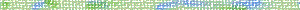 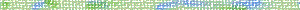 Use Energy Usage Data…
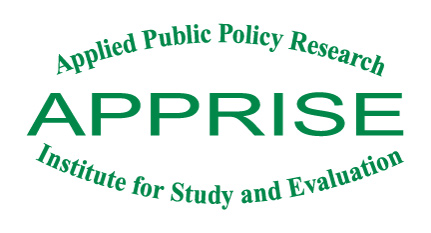 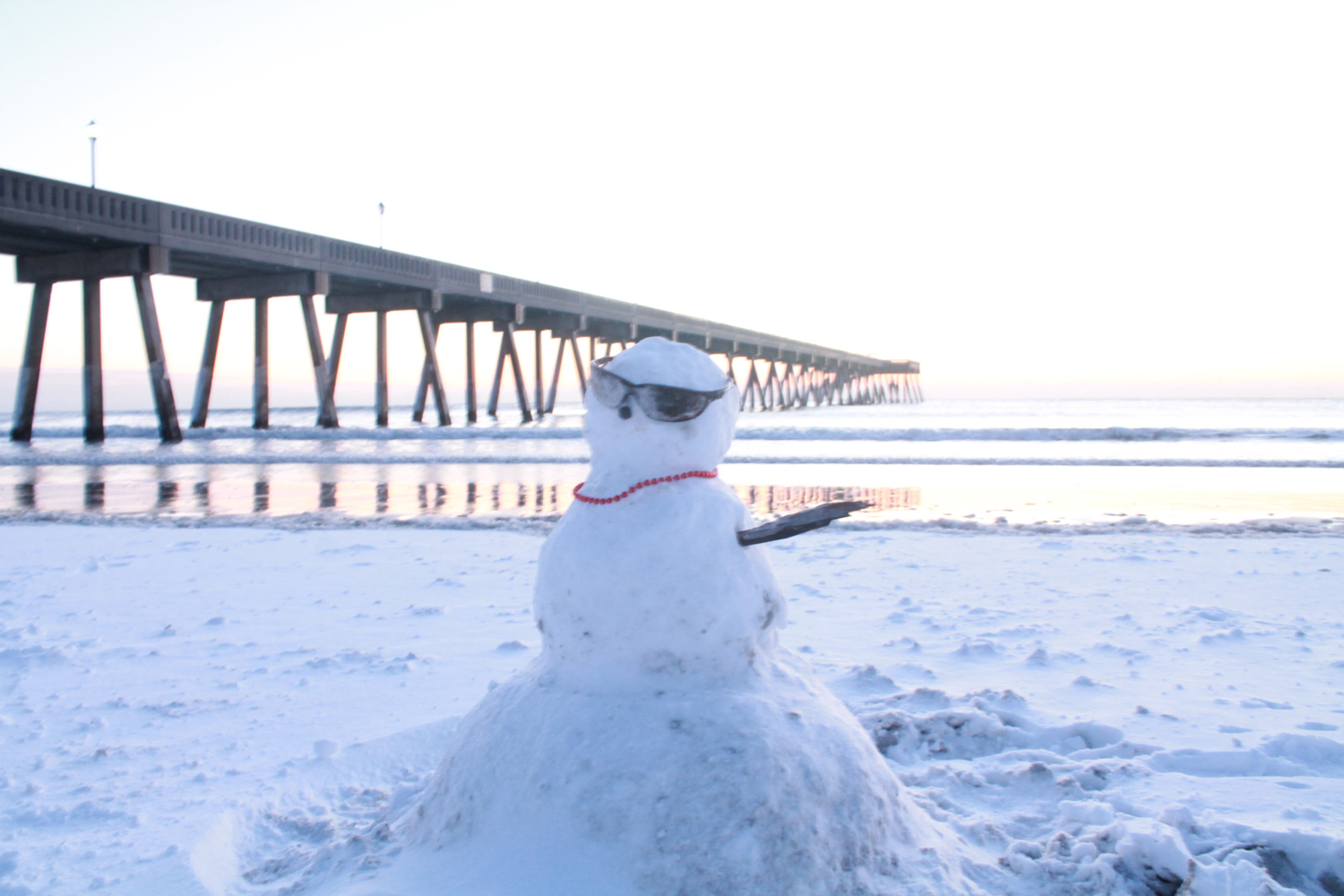 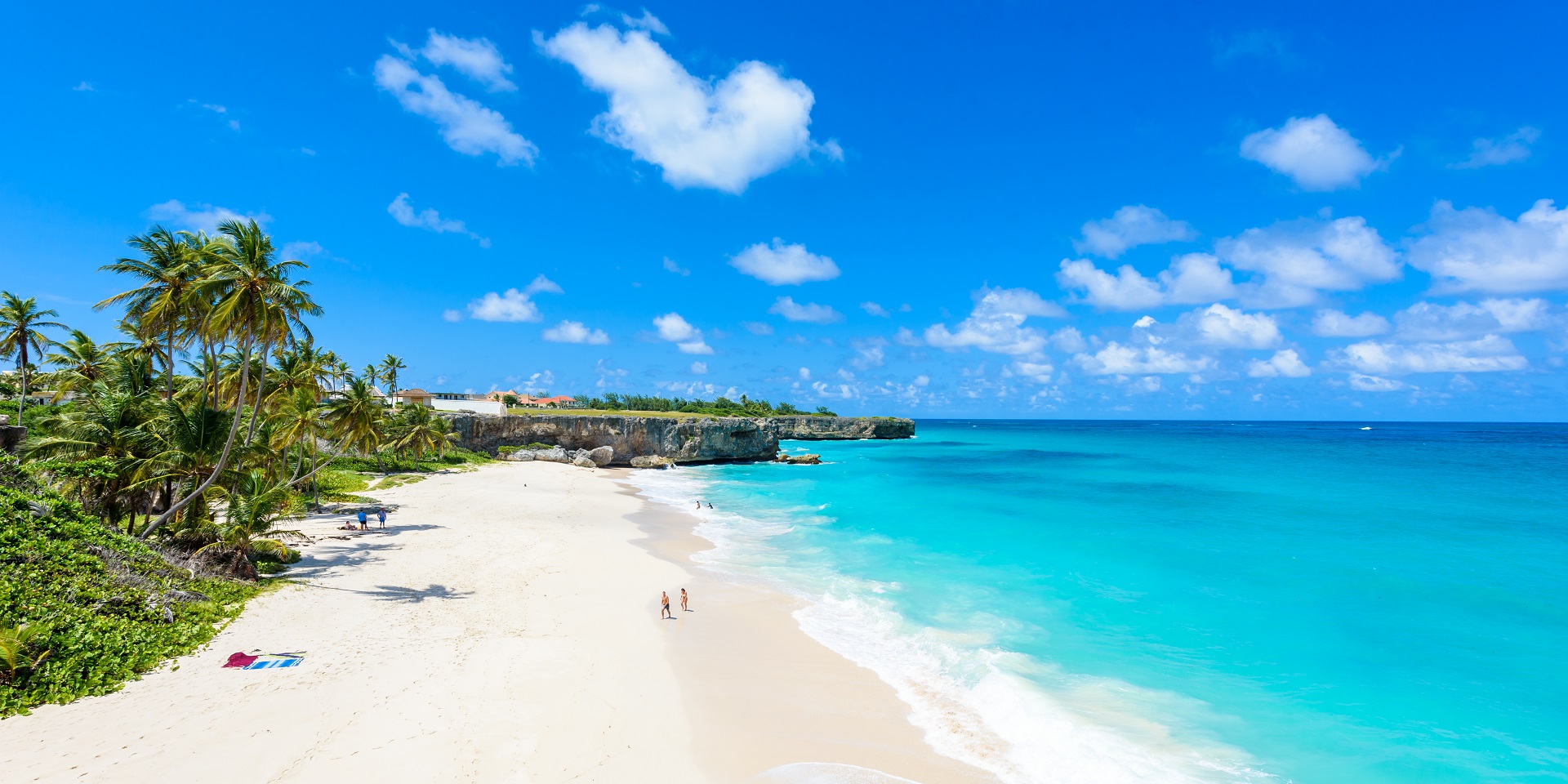 Don’t get left out in the cold!
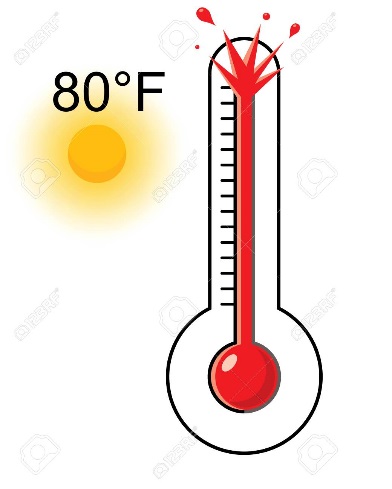 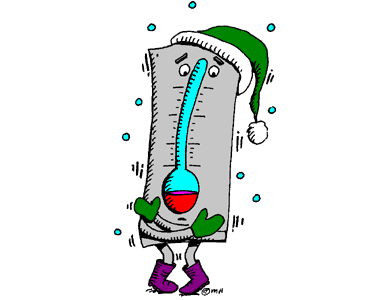 54
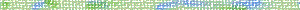